Systems Software VerificationSummer School
Chapter 11
Cross-host concurrency
Manos Kapritsos, University of Michigan
Jon Howell, VMWare Research
Rob Johnson, VMWare Research
Cross-host concurrency
Host A Step 1
Host A Step 2
Host A Step 3
Host B Step 1
Host B Step 3
Host B Step 2
S0
S1
S2
S3
S4
Hosts are single-threaded, but we need to 
reason about concurrency among hosts
Cross-host concurrencY
R
R
L
R
L
S
L
S
L
R
L
R
S
S
L
L
L
S
L
L
L
R
R
L
L
L
S
R
L
S
L
S
L
R
L
R
L
S
L
S
L
S
Host A
Host B
R
L
S
Receive
Local processing
Send
Reason about all possible interleavings of the substeps?
Concurrency containment
Enforce that all receives precede all sends
R
R
L
R
L
S
L
S
L
R
L
R
S
S
L
L
L
S
L
L
L
R
R
L
L
L
S
R
L
S
L
S
L
R
L
R
L
S
L
S
L
S
Assume in proof that all host steps are atomic
Host A
Host B
R
L
S
Receive
Local processing
Send
concurrency containment
Reduction argument: for every real trace…
R
R
L
R
L
S
L
S
L
R
L
R
S
S
L
L
L
S
L
L
L
R
R
L
L
L
S
R
L
S
L
S
L
R
L
R
L
S
L
S
L
S
Host A
Host B
R
L
S
Receive
Local processing
Send
concurrency containment
Reduction argument: for every real trace…
R
R
R
R
L
L
R
R
L
L
S
S
L
L
S
S
L
L
R
R
L
L
R
R
S
S
S
S
L
L
L
L
L
L
S
S
L
L
L
L
L
L
R
R
R
R
L
L
L
L
L
L
S
S
R
R
L
L
S
S
L
L
S
S
L
L
R
R
L
L
R
R
L
L
S
S
L
L
S
S
L
L
S
S
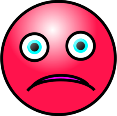 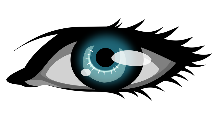 …there is a corresponding legal trace with atomic host steps
Host A
Host B
R
L
S
Receive
Local processing
Send
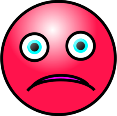 The atomic trace is legal
Creating the atomic trace
R
R
L
R
L
S
L
S
R
L
R
S
S
L
L
L
S
L
L
L
L
R
R
L
L
L
S
R
L
S
L
S
L
R
L
R
L
S
L
S
L
S
Local event ordering is preserved
Host A
Host B
R
L
S
Receive
Local processing
Send
Packets are never received before they’re sent
The atomic trace preserves failures
Real trace
R
R
L
R
L
S
L
S
L
R
L
R
S
S
L
L
L
S
L
L
L
R
R
L
L
L
S
R
L
S
L
S
L
R
L
R
L
S
L
S
L
S
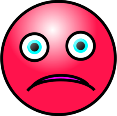 Reduced trace
Constraining the implementation lets us think of the entire distributed system as hosts taking one step at a time.
Host A
Host B
R
L
S
Receive
Local processing
Send
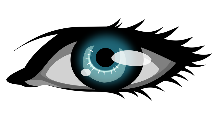 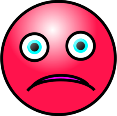 Reading the clock is a “non-mover”
L
R
L
C
S
S
L
Constraining the implementation lets us think of the entire distributed system as hosts taking one step at a time.
You can only have one of these, and it must be the “atomic point”